Invention
Project
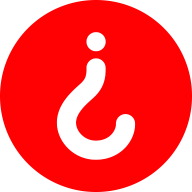 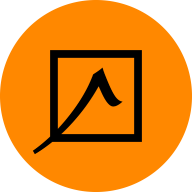 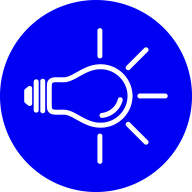 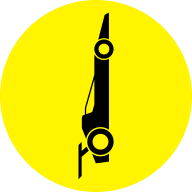 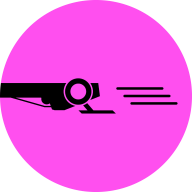 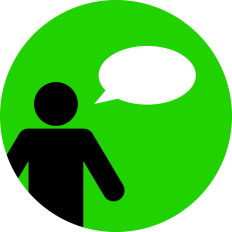 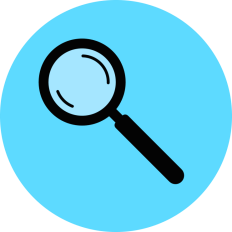 [Speaker Notes: Invention Project

PowerPoint Lesson Slides
Created by Michael Bryson

www.andrews.edu/go/invent

Andrews University STEM Division
January 2022

Note: Some slides in the PowerPoint have text or images that appear out of place until full-screen playback. This is because some elements are animated and will not appear in the right place until the slide is played. There are also some animated transitions that require an extra slide to animate properly.]
Invention
Project
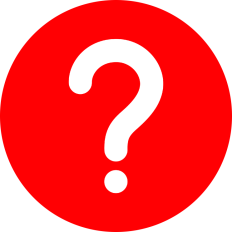 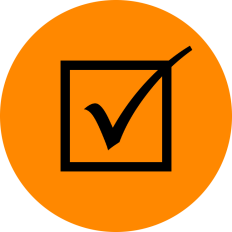 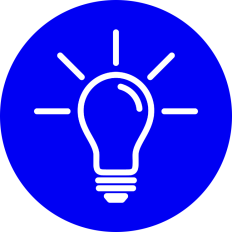 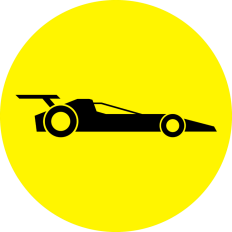 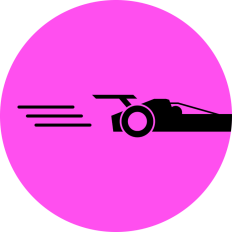 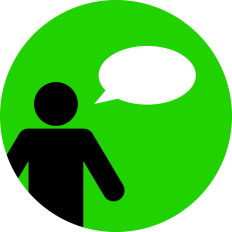 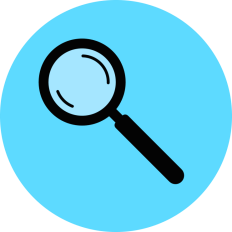 [Speaker Notes: (animated transition)]
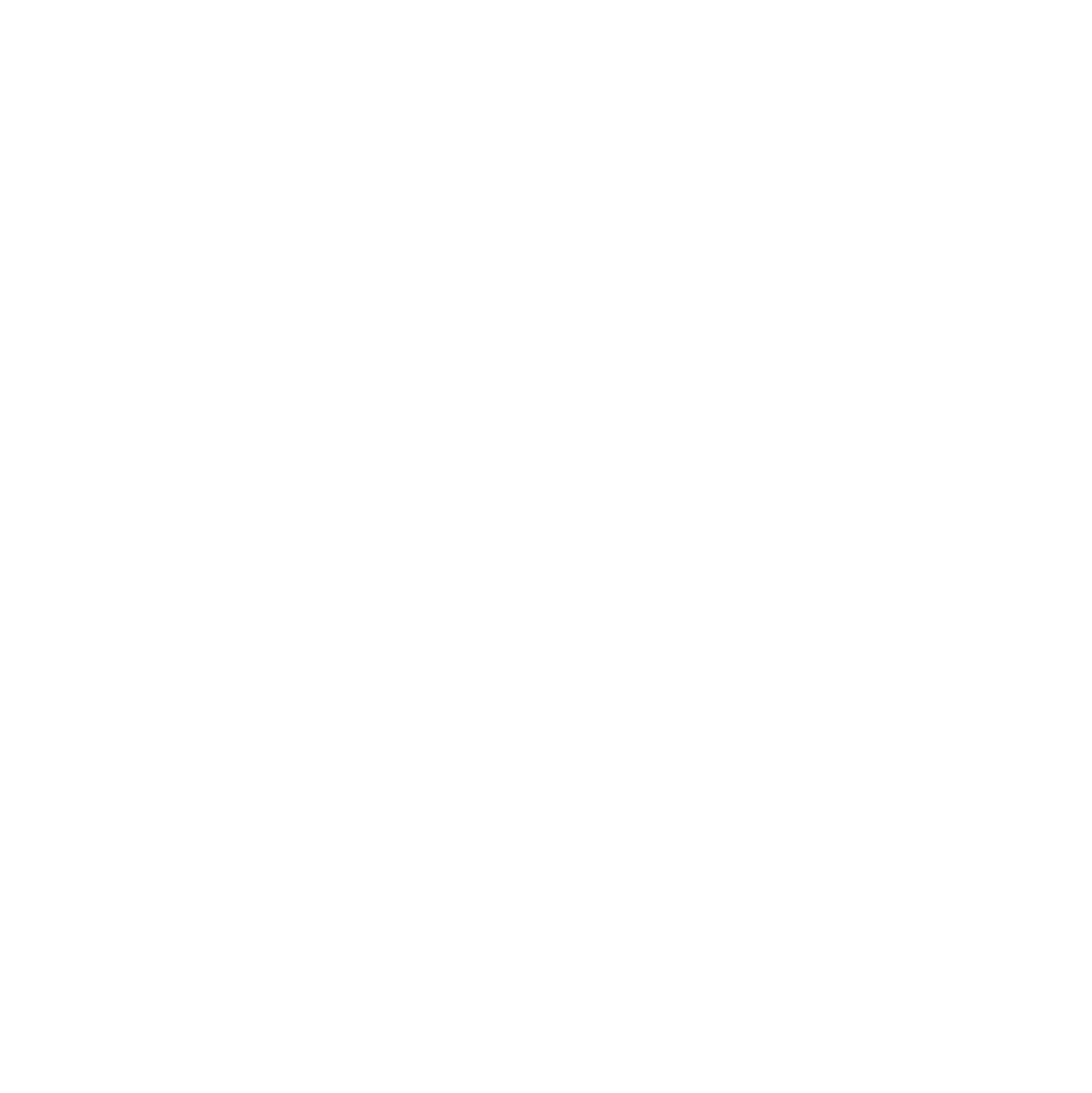 What is
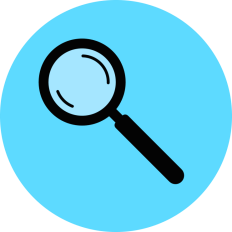 Engineering?
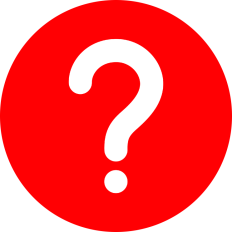 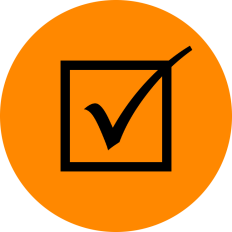 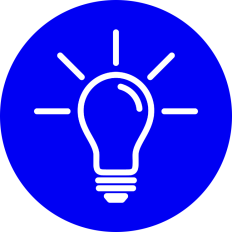 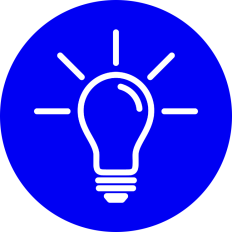 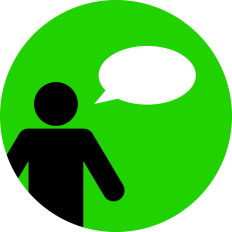 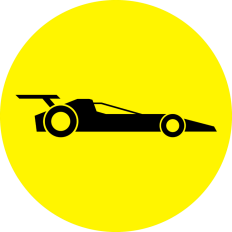 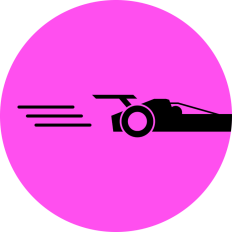 [Speaker Notes: Lesson 3: What Is Engineering?]
What is
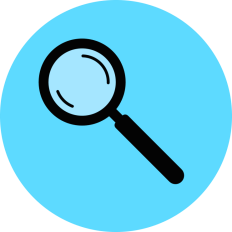 Engineering?
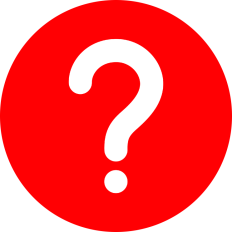 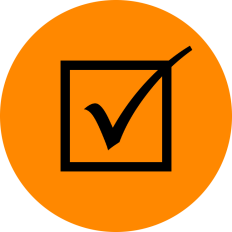 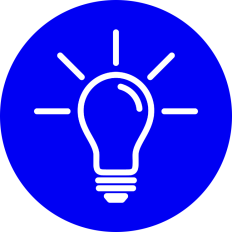 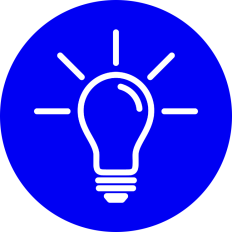 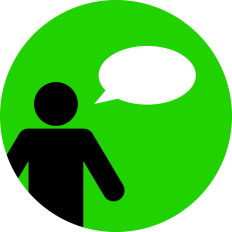 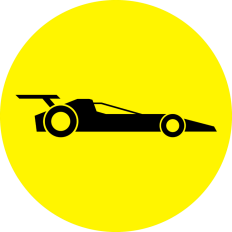 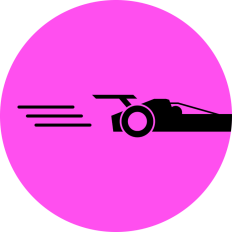 [Speaker Notes: (animated transition)]
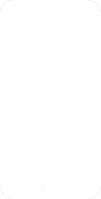 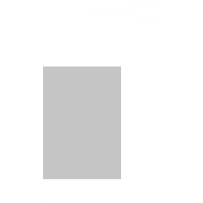 What do Engineers do?
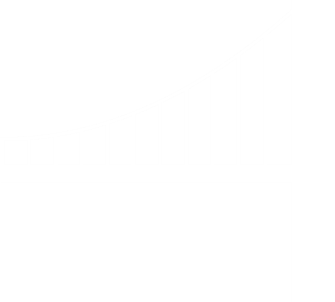 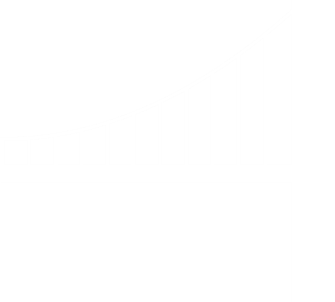 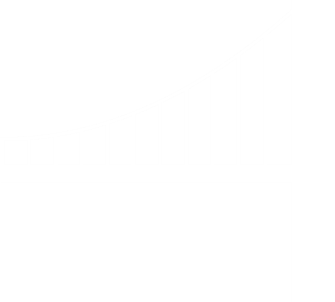 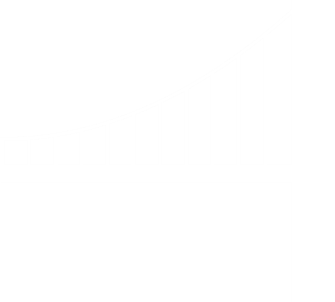 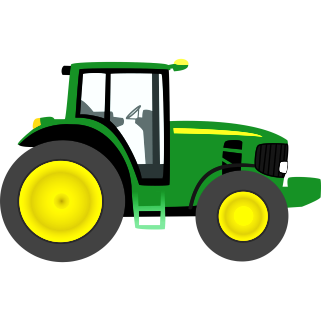 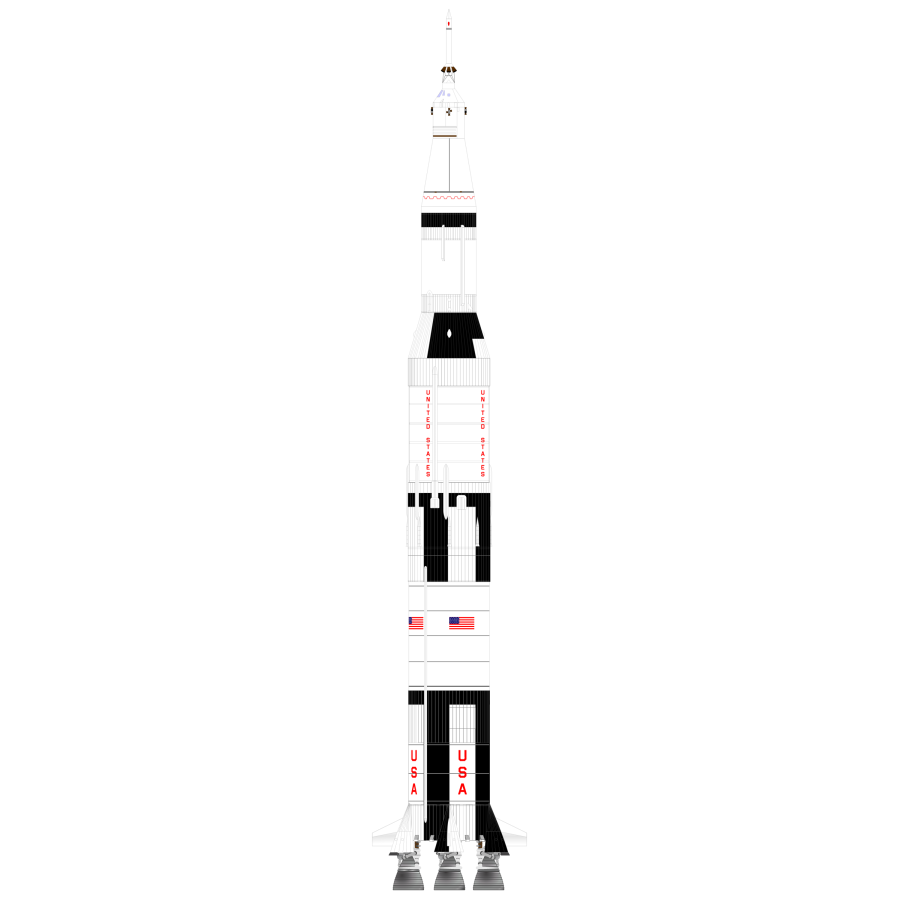 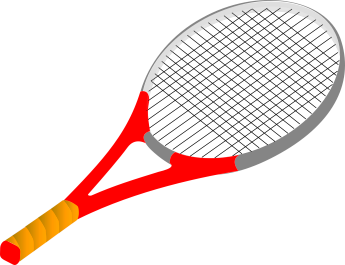 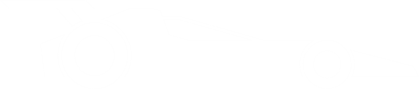 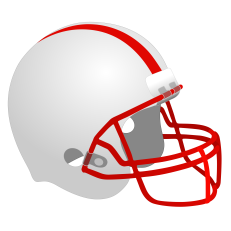 Design
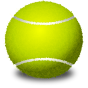 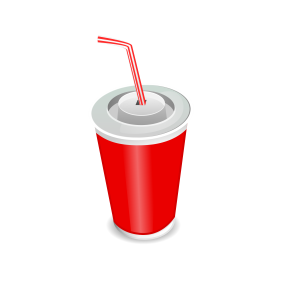 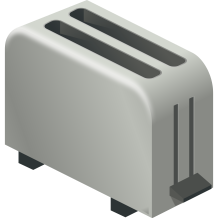 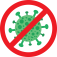 Things
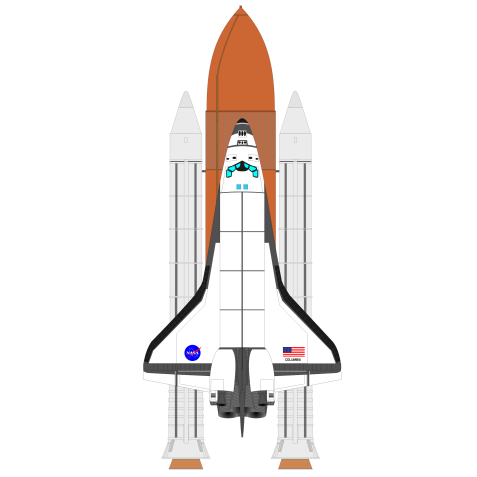 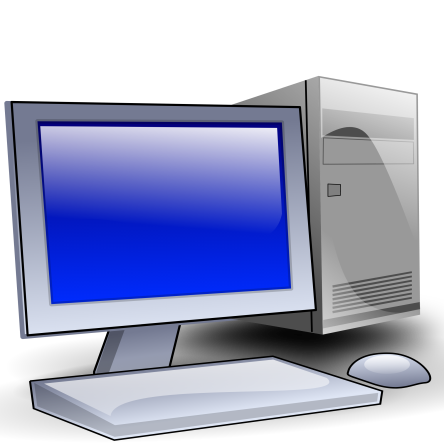 [Speaker Notes: What do Engineers do?

Engineers design things to solve problems – computers, bridges, rockets, toasters, drink cups, and more.]
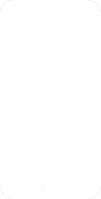 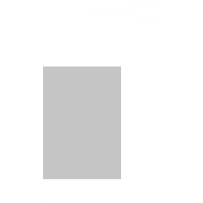 What do Engineers do?
Engineering Design Process
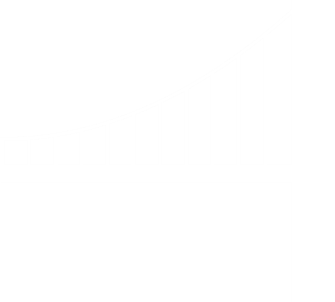 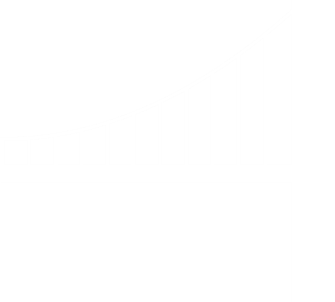 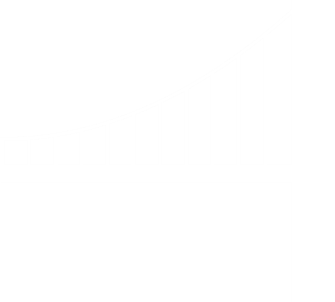 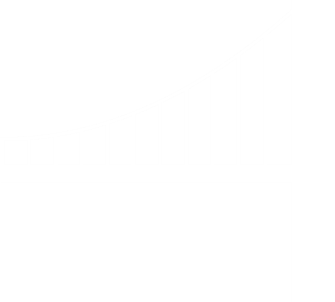 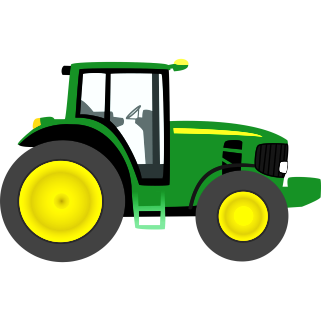 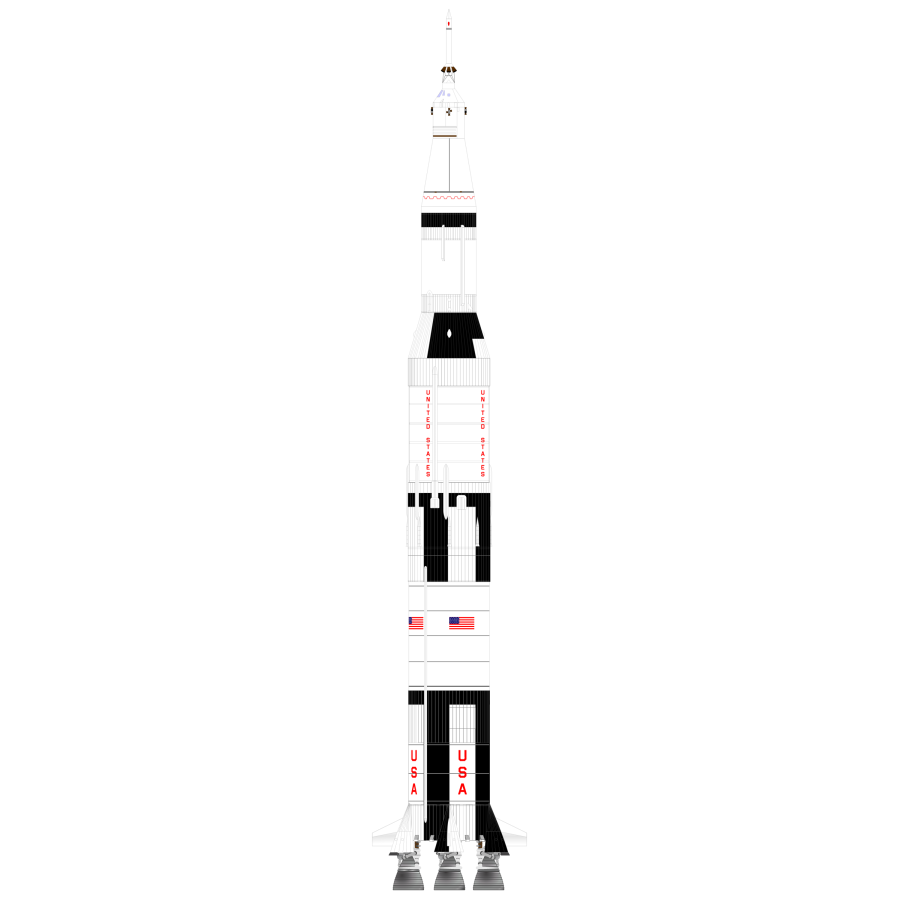 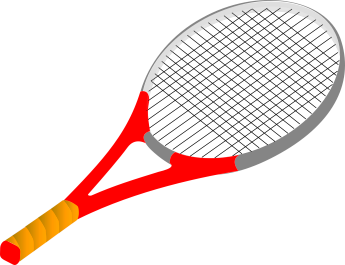 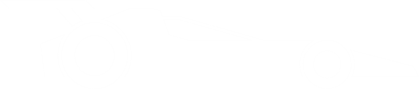 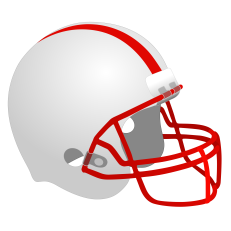 Design
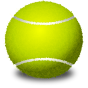 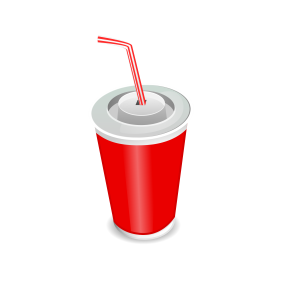 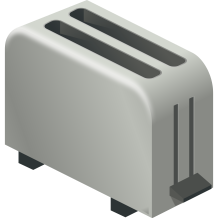 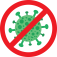 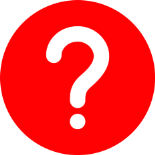 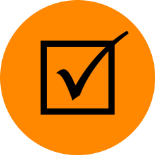 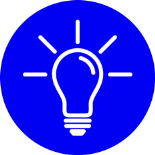 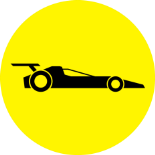 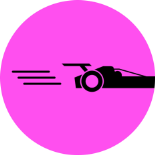 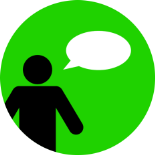 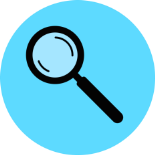 Things
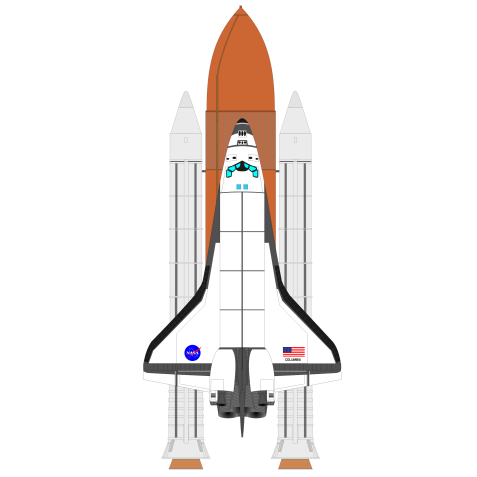 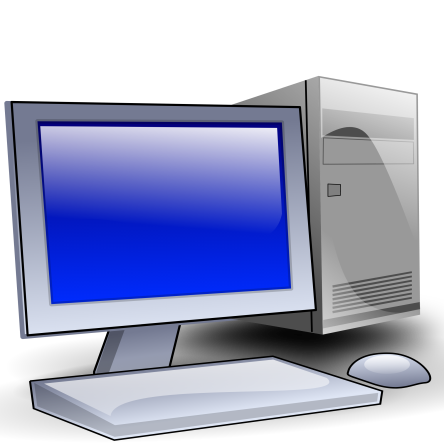 [Speaker Notes: (animated transition)]
Engineering Design Process
Problem
Research
Requirements
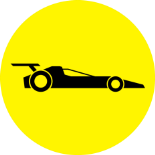 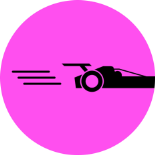 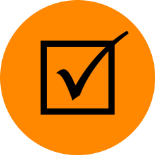 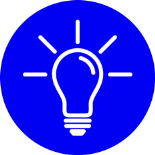 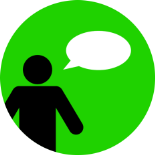 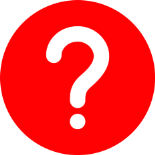 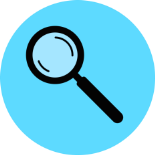 Solution
Prototype
Testing
Communicate
[Speaker Notes: How do engineers solve problems? 

They follow the engineering design process. These steps help them make things to solve real-world problems.

This process will help students create an invention to solve their team’s problem.

Briefly explain each step (next slide)]
Engineering Design Process
Problem
Research
Step 1:  Problem
Find a problem and describe it.
Requirements
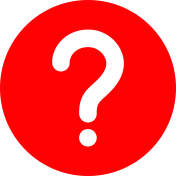 Solution
Prototype
Testing
Communicate
[Speaker Notes: Step 1:  Problem

Find a problem by observing the world around you.
Describe the problem in detail.]
Engineering Design Process
Problem
Step 2:  Research
Learn about the problem.
Research
Step 1:  Problem
Find a problem and describe it.
Requirements
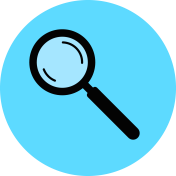 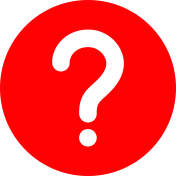 Solution
Prototype
Testing
Communicate
[Speaker Notes: Step 2:  Research

Learn more about the problem and other potential solutions.]
Engineering Design Process
Problem
Research
Step 2:  Research
Learn about the problem.
Step 3:  Requirements
Describe what the solution needs to do.
Requirements
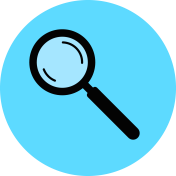 Solution
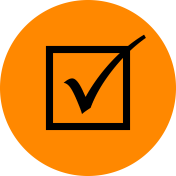 Prototype
Testing
Communicate
[Speaker Notes: Step 3:  Requirements

List the requirements for your solution, but don’t choose a solution yet. These are the things you will have to address to solve the problem.]
Engineering Design Process
Problem
Research
Step 3:  Requirements
Describe what the solution needs to do.
Step 4:  Solution
Think of the best way to solve the problem.
Requirements
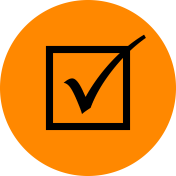 Solution
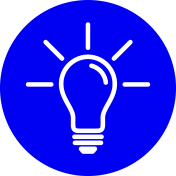 Prototype
Testing
Communicate
[Speaker Notes: Step 4:  Solution

Consider any and all possible solutions. Compare these solutions to the requirements and pick the one with the best chance of success.]
Engineering Design Process
Problem
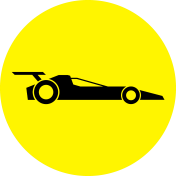 Step 5:  Prototype
Draw your invention and build it.
Research
Step 4:  Solution
Think of the best way to solve the problem.
Requirements
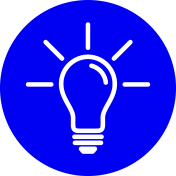 Solution
Prototype
Testing
Communicate
[Speaker Notes: Step 5:  Prototype

Design and build a prototype (model) of the solution you chose.]
Engineering Design Process
Problem
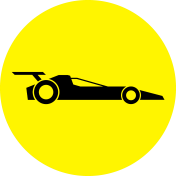 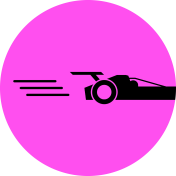 Step 5:  Prototype
Draw your invention and build it.
Step 6:  Testing
See if your invention works.
Research
Requirements
Solution
Prototype
Step 6:  Testing & Improving
See if your invention works.Fix the parts that don’t work.
Testing
Communicate
[Speaker Notes: Step 6:  Testing (& Improving)

Test the prototype to see how well it works. Return to previous steps and make improvements as necessary.]
Engineering Design Process
Problem
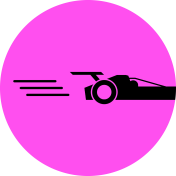 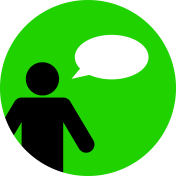 Step 6:  Testing & Improving
See if your invention works.Fix the parts that don’t work.
Step 7:  Communicate
Tell others about your invention.
Research
Requirements
Solution
Prototype
Testing
Communicate
[Speaker Notes: Step 7:  Communicate

Tell others what you accomplished. Show them the final result and explain the steps you took.]
Engineering Design Process
Problem
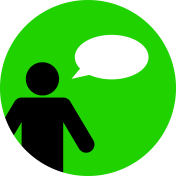 Step 7:  Communicate
Tell others about your invention.
Research
Requirements
Solution
Prototype
Testing
Communicate
[Speaker Notes: (animated transition)]
Example Problem
Problem
Find a Problem:
Choose a simple problem to practice solving as a class.
Research
Requirements
Solution
Prototype
Testing
Communicate
[Speaker Notes: Example Problem:

This activity should be completed together as a class. Guide the students through this process, letting them discuss and contribute throughout. 
You will not be doing the entire design process with this example (only the first 4 steps). As you progress through the example, write and draw on the board.

Find a Problem:

Choose a simple example to solve with the class. 
You can find Example Problems on our website (Activities section in Teacher Resources) or choose your own.https://www.andrews.edu/cas/stem/invent/downloads/example-problems_k-2.pdf]
Example Problem
Problem
Describe the Problem:
Imagine you are describing the problem to someone who knows nothing about it.
What do they need to know to solve it?
Research
Requirements
Solution
Prototype
Testing
Communicate
[Speaker Notes: Describe the Problem:

List anything that might be important to know when looking for a solution.]
Example Problem
Problem
Research the Problem:
Who or what has this problem?
What things already solve this problem?
Can you solve it better or differently?
Research
Requirements
Solution
Prototype
Testing
Communicate
[Speaker Notes: Research the Problem:

Consider the questions for the chosen problem.
To save time, this step can be simplified or skipped for the example.
Students will go more in depth when doing it for their own problem.]
Example Problem
Problem
List Solution Requirements:
What does it need to do?
What should it not do?
Safety, size, weight, strength, time, cost, etc.
Research
Requirements
Solution
Prototype
Testing
Communicate
[Speaker Notes: List Solution Requirements:

Write the requirements on the board.

What things must the solution meet or do?
What must the solution not do (limitations or restrictions for the design)?
Consider the requirements for the solution without choosing a specific solution yet.
The requirements will be the checklist for the invention.]
Example Problem
Problem
Find Solutions:
Brainstorm as many ideas as possible.
Write or draw every idea.
There are no bad ideas!
Research
Requirements
Solution
Prototype
Testing
Communicate
[Speaker Notes: Find Solutions:

Write/draw the solutions on the board.

Let students think of and draw solutions on their own or in groups.
Have the students share with the class.
Think of as many ideas as possible.
Even bad ideas may spark an idea in someone else.
Consider solutions you can make.]
Example Problem
Problem
Choose the Best Solution:
Share, discuss, compare, and change ideas.
Does the solution meet the requirements?
Research
Requirements
Solution
Prototype
Testing
Communicate
[Speaker Notes: Choose the Best Solution:

Discuss as a class or in small groups.
Choose the solution that best meets the requirements.
The solution should ideally be original or innovative (improve on existing inventions).]
Example Problem
Problem
Remaining Steps:
Design and build a prototype.
Test the prototype and make it better.
Show and tell others.
Research
Requirements
Solution
Prototype
Testing
Communicate
[Speaker Notes: Remaining Steps:

When students do this with their own project, they will then design, build, test, and improve their solution.
At the end, they will prepare a presentation.]
Next Class
Work with your team to…
Research the problem
[Speaker Notes: Starting next time, the students will work on the project in their teams. They will follow the engineering design process and document their progress in the Logbook (available on our website, Project Resources section in Teacher Resources).

If you want your students to interview people for their research (next class), you may want to assign that today.]
Invention
Project
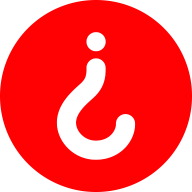 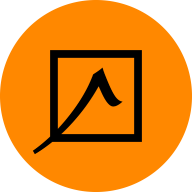 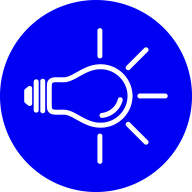 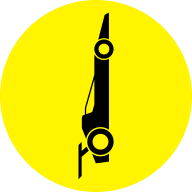 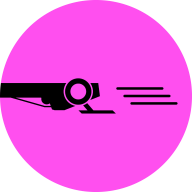 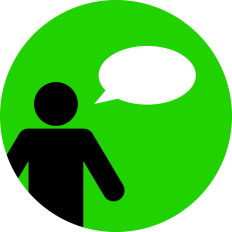 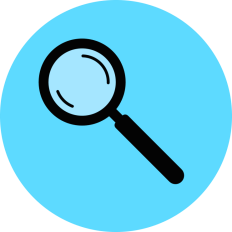 [Speaker Notes: End Title Slide (opening animation)]
Invention
Project
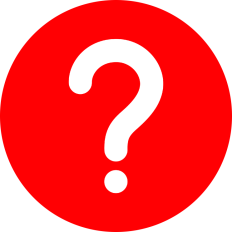 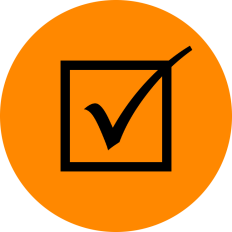 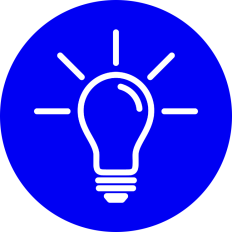 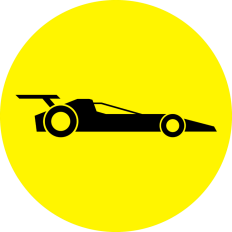 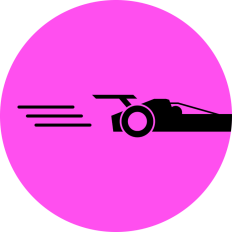 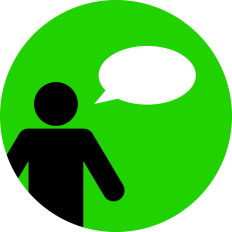 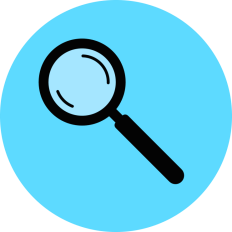 [Speaker Notes: End Title Slide (closing animation)]